driver delay用NLDM和CCSD table的计算方法
CalcDrDelay
CalcDrDelay
Driver cell analysis mode == advanced
Driver pin has ccsd table
CalcDrDelayAdvanced
CalcDrDelayBasic
updateCellCCS
Use ccsd table to calculate delay
updateCell
Use nldm table to calculate delay
CCSD-updateCellCCS
计算effective cap
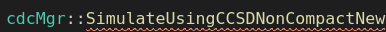 插值拼接得到driver waveform
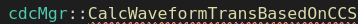 波形匹配
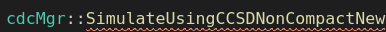 得到driver trans和delay
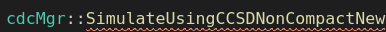 CCSD-effective cap
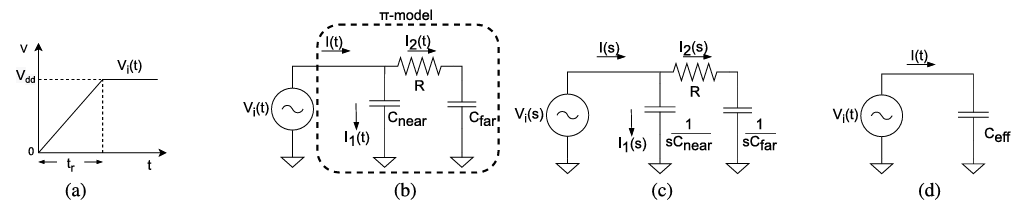 参考： Gate_Delay_Estimation_With_Library_Compatible_Current_Source_Models_and_Effective_Capacitance
CCSD-driver waveform
inpute trans
v
v
v
v
v
v
v
v
v
v
v
v
v
v
v
v
trans_1
trans_2
t
t
t
t
t
t
t
t
t
t
t
t
t
t
t
t
trans_m
电压波形查找表
output cap
cap_n
cap_2
cap_1
参考：dbCCSVect->DoBuildVoltageTbl(……）
CCSD-driver waveform
电压波形内插(对trans和cap进行插值）：
根据input trans找出邻近的两行的电压波形，根据effective cap1找出邻近的两行的电压波形，根据effective cap2找出邻近的两行的电压波形
对每个相同电压点，对时间进行内插
插值方法：z为time, x为input trans, y为output net cap








计算出ABCD后，得到c1对应的波形和c2对应的波形，在0.5vdd的点对两个波形进行拼接得到最后的电压波形。
测量波形得到cell delay和output trans。
NLDM-updateCell
用frTrans和lumpCap查NLDM表得到出drTrans
算出effective cap1和cap2
用frTrans和eff_C1和eff_C2查NLDM表得到drTrans1和trans2
用frTrans和eff_C1查NLDM表得到delay
Merge drTrans1和drTrans2
Trans = ratio*trans1+(1-ratio)*trans2
Ratio = (rise – downRise) / (upRise - downRise)
NLDM—查找表
cell delay查找表: cell_rise/fall
index1: input trans
index2: output net cap
output trans查找表: rise/fall_transition
index1: input trans
index2: output net cap
基本原理: 
z为cell delay或output trans, x为input trans, y为output net cap
使用方法：
查找与input trans相近的两行x1,x2
查找与output net cap相近的两列y1, y2
计算ABCD值





用公式计算cell delay或output trans
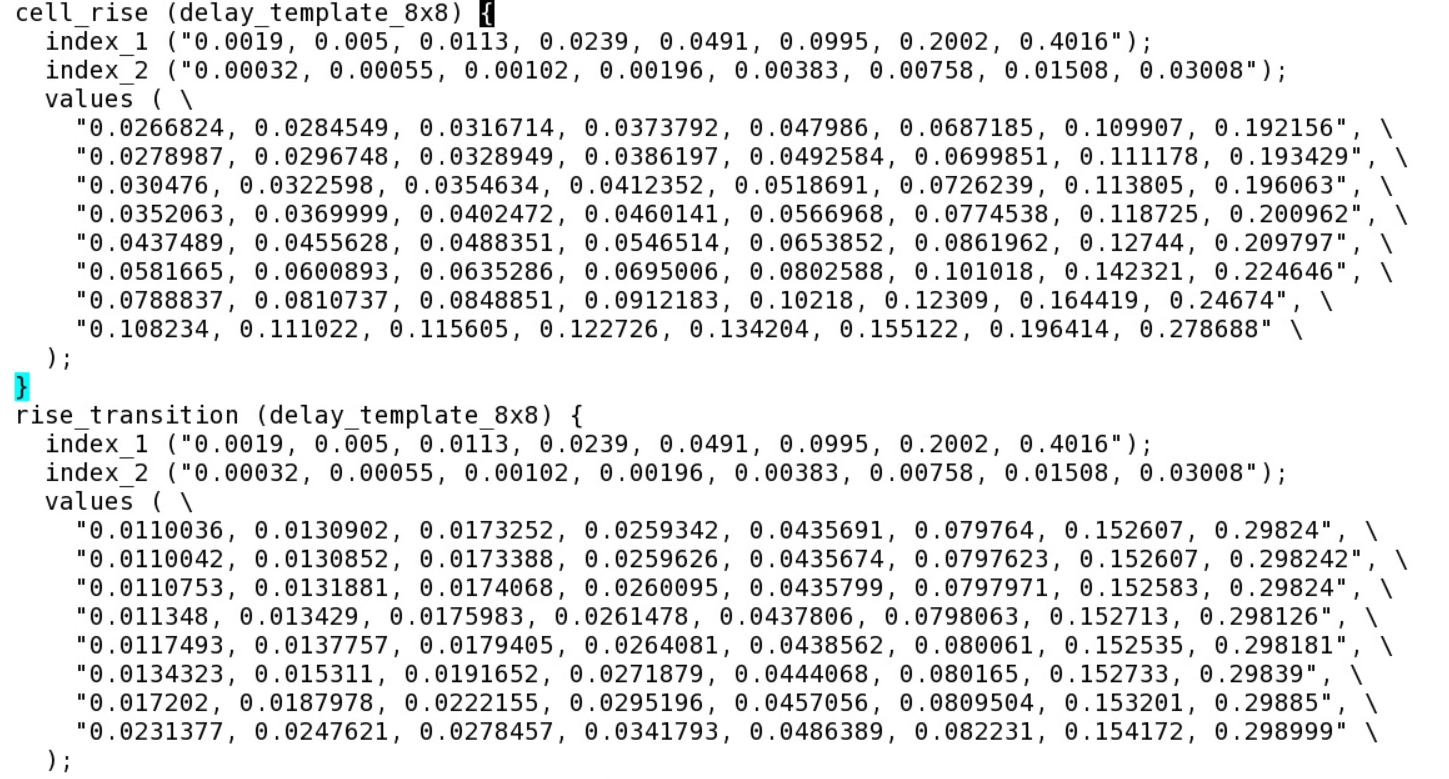 NLDM—waveform flow
Save all sinkpin’s normalized waveform






遍历wave_arr，查找每个与sink normal wave相同的drpin对应的transition table，查出相应的drTrans，最后比较得到最worst的trans
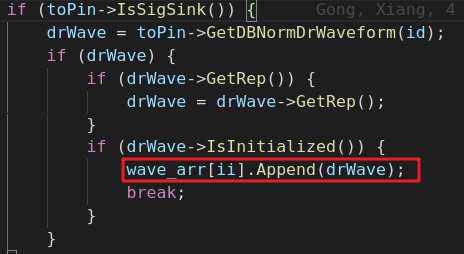 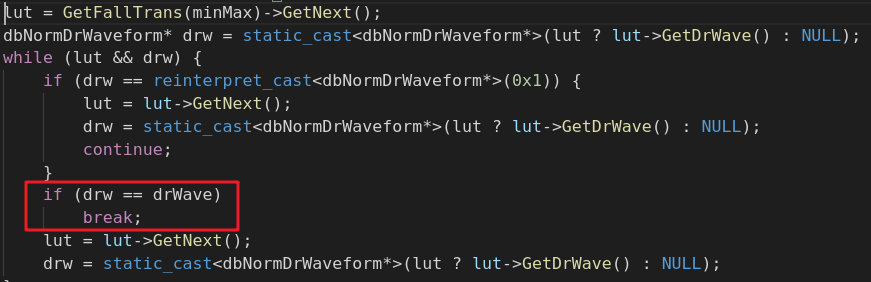